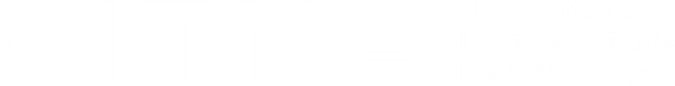 CITMA & CIPA WebinarIPReg’s new approach to continuing competence Fran Gillon and Shelley Edwards, IPRegChair: Keven Bader, CITMA
www.citma.org.uk
Purpose of today
Brief update on progress since 1 July

Help you to understand what the continuing competence changes mean in practice

Explain what will be required in the annual return this December

Hear from you and answer your questions
Progress since 1 July
All new regulatory arrangements now in force: Over-arching principles, Core Regulatory Framework and Standard Operating Procedures

Has gone smoothly – from IPReg’s perspective – please tell us if it hasn’t from yours.

Lots of enquiries from firms and attorneys, so clear that everyone is engaging well

One entrant to the PII Sandbox – happy to speak to others who may be interested in it.
Code of Conduct - Competence
2.1 You only undertake work that is within your expertise and competence. 

2.2	You maintain your continuing competence in accordance with IPReg’s requirements and guidance.

2.3	Those with management responsibility ensure that appropriate training and supervision arrangements are in place for those working at all levels.
Competence – IPReg’s requirements and guidance
Set out in the supporting guidance (paragraph 5).

Change in emphasis to regular reflection on what is needed – no more hours based requirement.

Plan how these needs can be addressed through appropriate activities.

Record and evaluate the effectiveness of what you have done.

No prescription regarding the recording of activities - but we have provided 3 example templates which may be helpful and our guidance gives some examples of the types of activities you could undertake.
Next steps and compliance
Read the guidance for more information and examples.

IPReg will ask for a declaration in December 2023 Annual Return – tick box that you have complied with the new requirements in the usual way. 

Random sampling in Spring 2024 to understand how well the new rules are being embedded, identify any issues that are preventing attorneys from complying and share best practice more widely.

Transitional period for enforcement of 18-24 months to allow time for attorneys to adjust to the new approach – will review timing after sampling exercise.
Queries so far (1)
What do I have to do in year one as changes came in part way through?
In Y1 we expect you to demonstrate an attempt to comply. For example, if you have already completed 75% of your activity for the year (or all of it) then look back and make some notes of what you did, why and whether it met your needs. We do not expect you to redo what you have already done but you might identify some gaps and think about how those gaps can be addressed. 

What do I need to do for the Annual Return? 
It will be a tick box as before – no need to send anything additional in. If you are selected for the sampling exercise in Spring 2024, we will contact you and ask for your records at that stage. If your records are requested, you will be given a reasonable time to provide them. 

Can we use the old online tool for recording? 
Yes, we have adapted it so you can add additional notes. There are also 3 example templates provided in the guidance document. We are not prescriptive about how you record things.
Queries so far (2)
Is continuing competence pro-rated if I’m not in active practice?
The requirement to reflect on practice and to undertake activities to address identified learning needs a continuous process and not one that starts and ends in line with a calendar year.  
If an attorney is out of active practice for a full calendar year, their obligation to undertake continuing competence will be waived.  
If they work part of the year, they will be expected to show that they have reflected on their practice whilst in active practice and have considered how they might address learning needs.  Any attorney returning to active practice should always consider what they need to focus on to ‘get back up to speed’
There is no ‘reduction’ in requirement as there is no longer the requirement to fulfil a certain number of hours
Queries so far (3)
Who does this apply to? What about managerial support staff?
We only require registered attorneys in active practice to comply with our continuing competence requirements. However, all employees of regulated firms are regulated persons and therefore have a responsibility to work within their competence. We will not mandate how this is done or ask these individuals to declare to us but it may well involve a similar exercise to that undertaken by attorneys in terms of reflection and reporting activities to address any identified learning/development needs. 

Will IPReg take enforcement action if I get this wrong? 
IPReg recognises the impact of this change on all regulated persons. We want to help you to comply. IPReg has therefore put in place a transitional period for enforcement which will last for a minimum of 18 months. During this time we expect attorneys to demonstrate they have attempted to engage with the new approach and to provide any information requested by IPReg. If no attempt to engage has been made then IPReg reserves the right to take action.
Queries so far (4)
Does my CPD activity need to relate to UK law if I am based outside of the UK? 
The purpose of continuing competence is to ensure that attorneys maintain their competence throughout the course of their career.  What this looks like for one attorney, will not be the same for another.
What is required to ensure an attorney is competent to practise will vary considerably depending on their practice, their clients, their seniority, their career goals, their experience in other jurisdictions etc
If an attorney does very little UK law, their focus may be on maintaining and developing their skills in areas other than UK law and practice.  However, an attorney on IPReg’s register may practise in the UK and therefore attorneys should reflect on their practice in the context of the Competency Frameworks and take steps to ensure they maintain the minimum competency levels set out
Talk to us!
Questions? 

Email: info@ipreg.org.uk

Website: contact us

Next webinar: 16 November 2023 (12.30pm)  - new requirements for transparency about costs and financial benefits